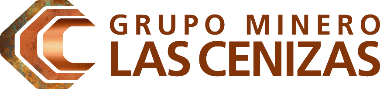 Informe mensual de actividades y cumplimientos – Departamentos de Prevención de Riesgos Taltal.
Departamento de Prevención de Riesgos
Enero 2025
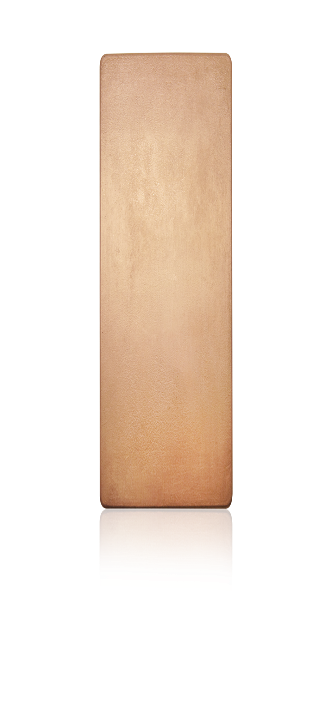 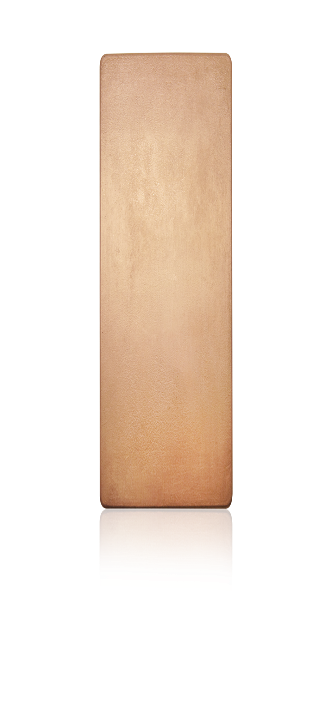 2. INDICADORES ESTADÍSTICOS, DICIEMBRE 2024
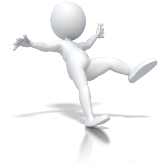 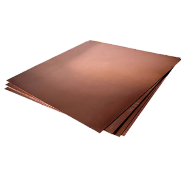 Índice FRECUENCIA
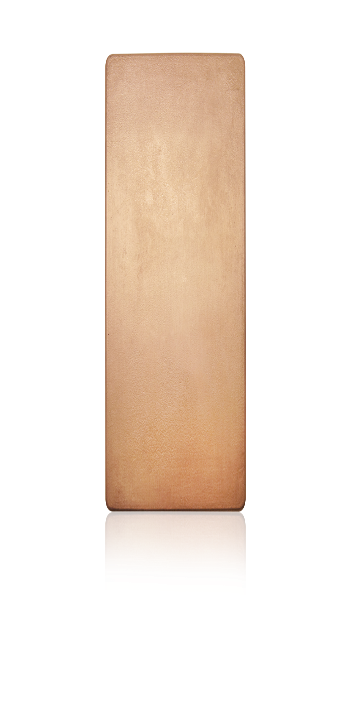 0.0
00 accidente con tiempo perdido
BUDGET

Índice FRECUENCIA		:	0.50

Índice gravedad		:	   40

Índice accidentebilidad	:	0.10
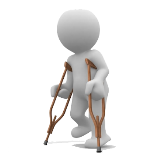 Índice gravedad
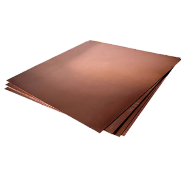 12.97
33 días perdidos
(01 día arrastre 2023)
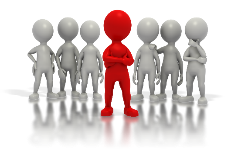 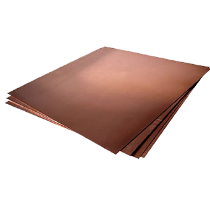 Índice Accidentabilidad
0.0
Dotación de 1.357 trabajadores
Dotación 	MLC: 319 	EECC: 1038  	HHT: 215.351		HH acumuladas: 2.543.925
Proyección indicadores 2024
1. Actividades Prevención de Riesgos
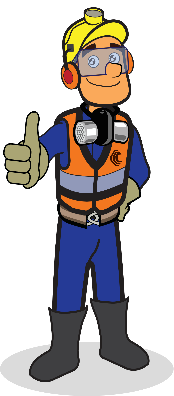 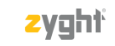 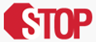 Departamento de Prevención de Riesgos
Enero 2025
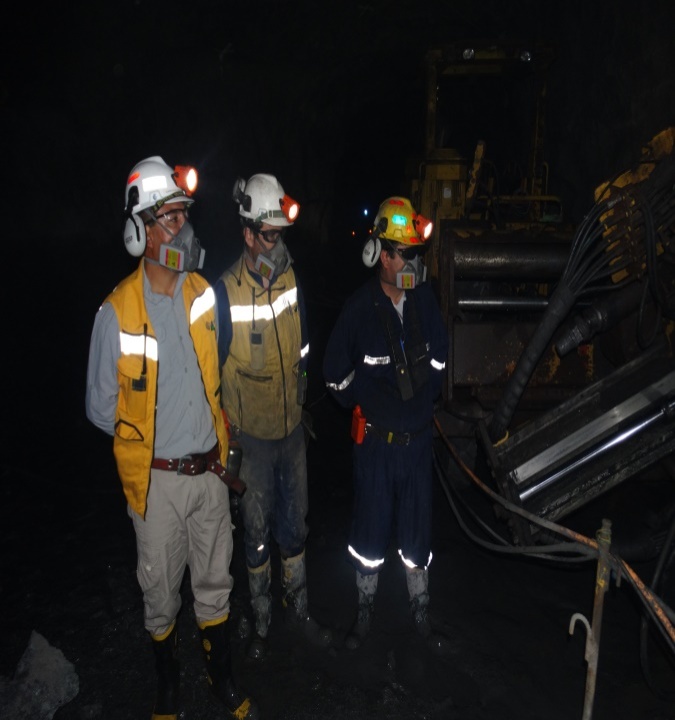 HERRAMIENTAS DE GESTION
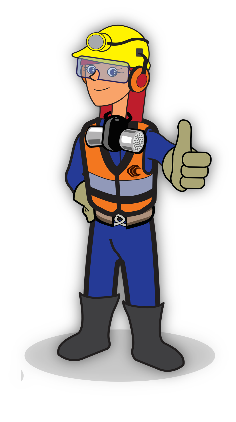 % CUMPLIMIENTO  PCRO
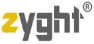 FAENA TALTAL
862 ACTIVIDADES
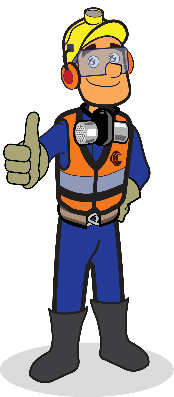 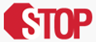 % CUMPLIMIENTO ACERCAMIENTO
FAENA TALTAL
262
ACTIVIDADES
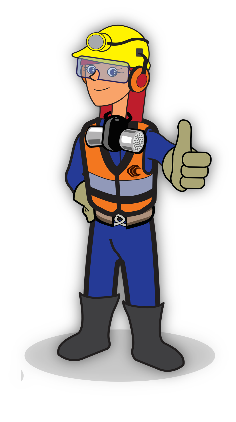 2.- Gestión de reportabilidad de cuasi accidentes
Departamento de Prevención de Riesgos
Enero 2025
GESTIÓN DE REPORTABILIDAD DE CUASI ACCIDENTES 2024
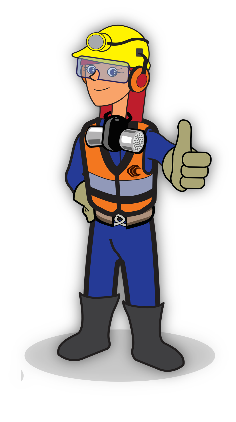 3.- Gestión de reportabilidad de desvíos y no conformidades
Departamento de Prevención de Riesgos
Enero 2025
Desvíos y no conformidades 2023
Desvíos y no conformidades 2024
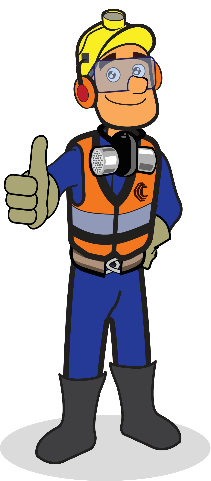 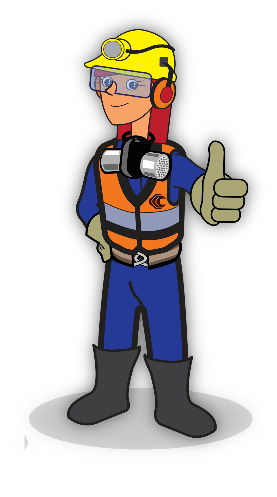 4.- Capacitaciones
Departamento de Prevención de Riesgos
Enero 2025
CAPACITACIONESDICIEMBRE  
2024
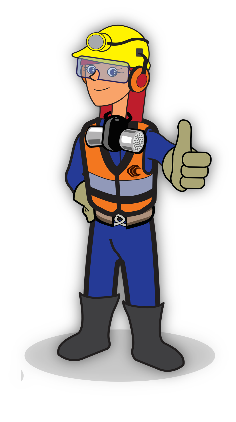 5.- Programa de entrenamiento de Brigadas de emergencias
Departamento de Prevención de Riesgos
Enero 2025
PROGRAMA DE ENTRENAMIENTO DE BRIGADAS
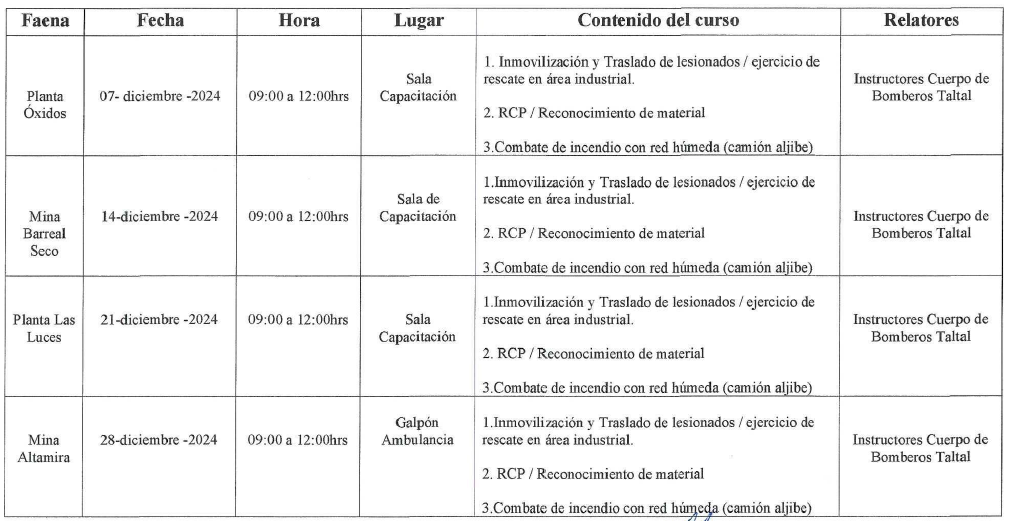 SUSPENDIDA
SUSPENDIDA
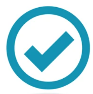 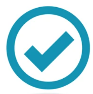 Registro de actividad
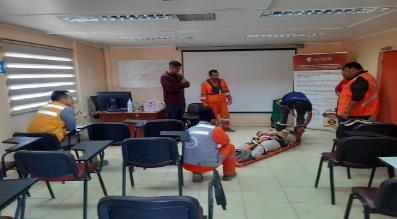 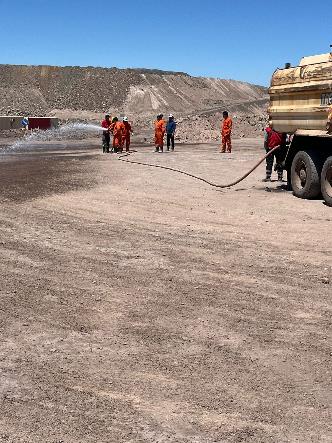 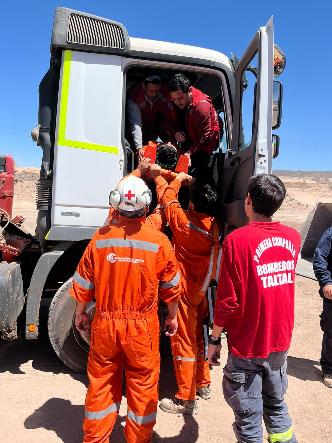 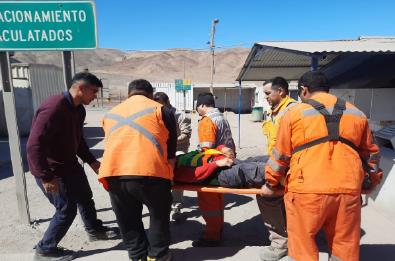 Planta las Luces
10 personas
Mina Altamira
07 personas
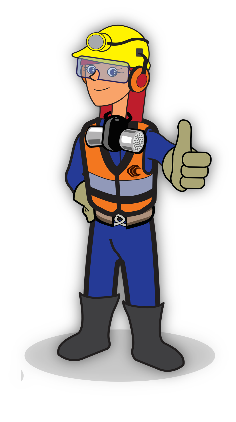 6.- Campaña de fin de año
Departamento de Prevención de Riesgos
Enero 2025
Campaña de fin de año
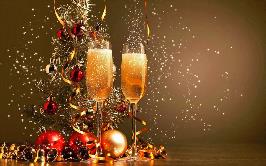 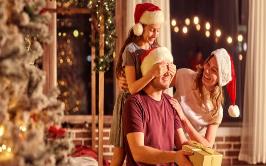 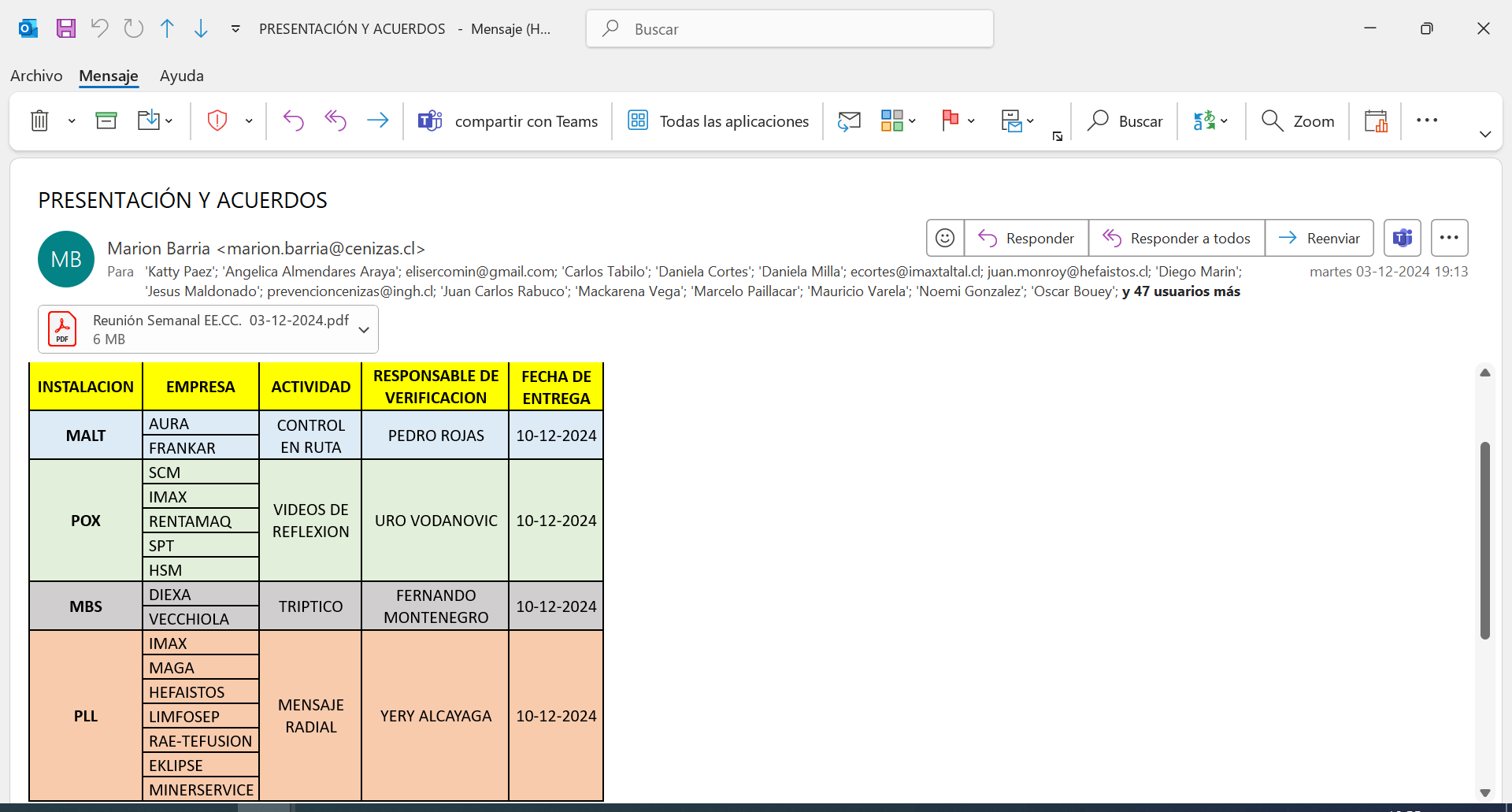 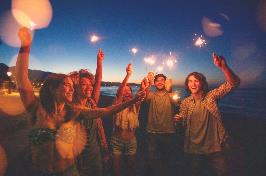 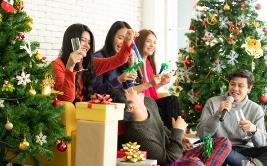 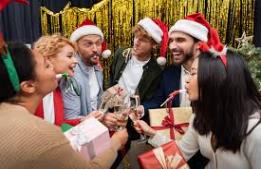 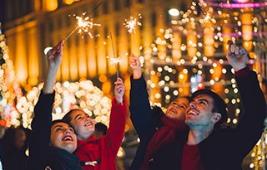 Tríptico
Entrega de trípticos en garitas de accesos y romana
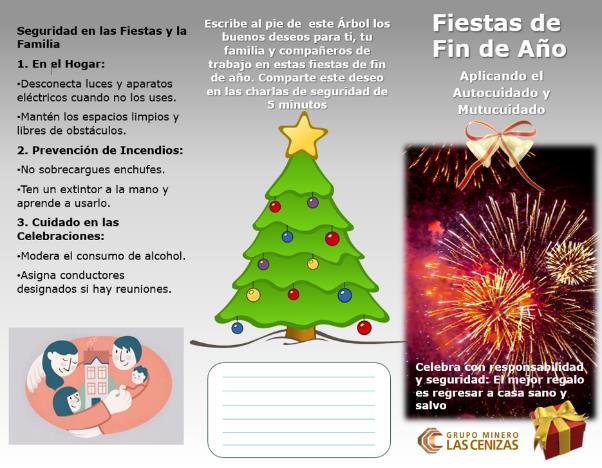 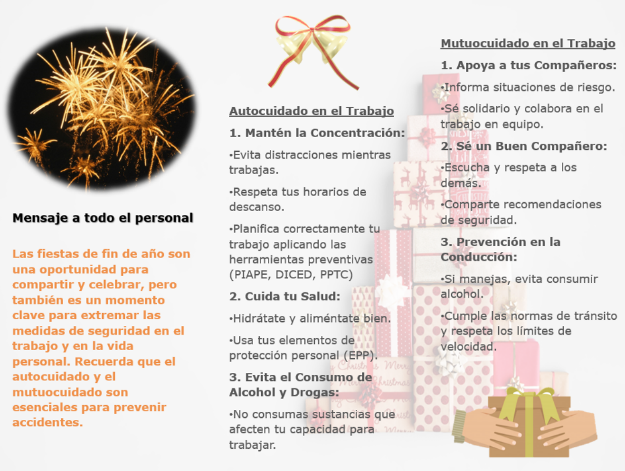 Mensajería radial
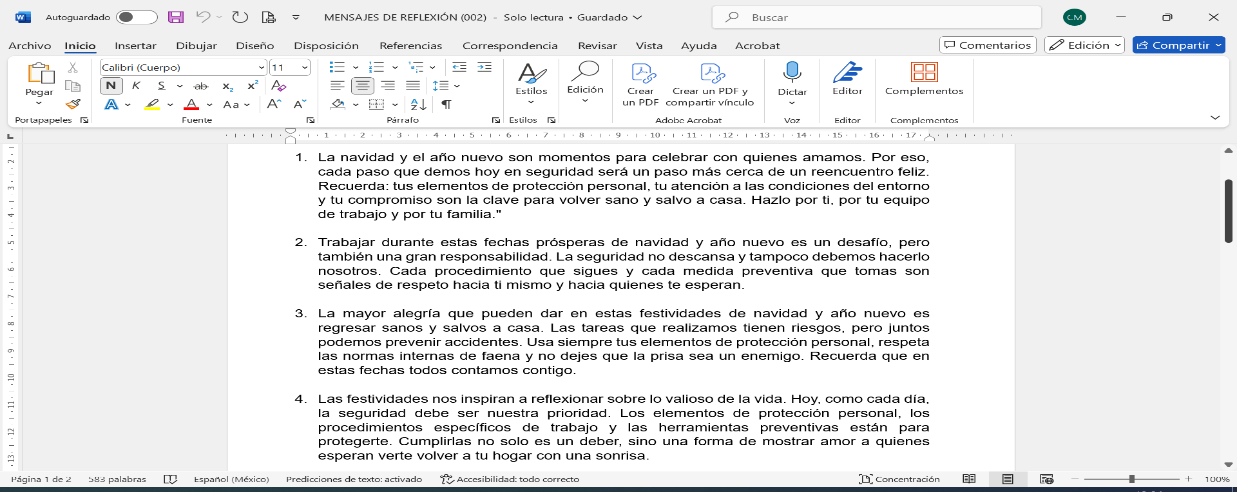 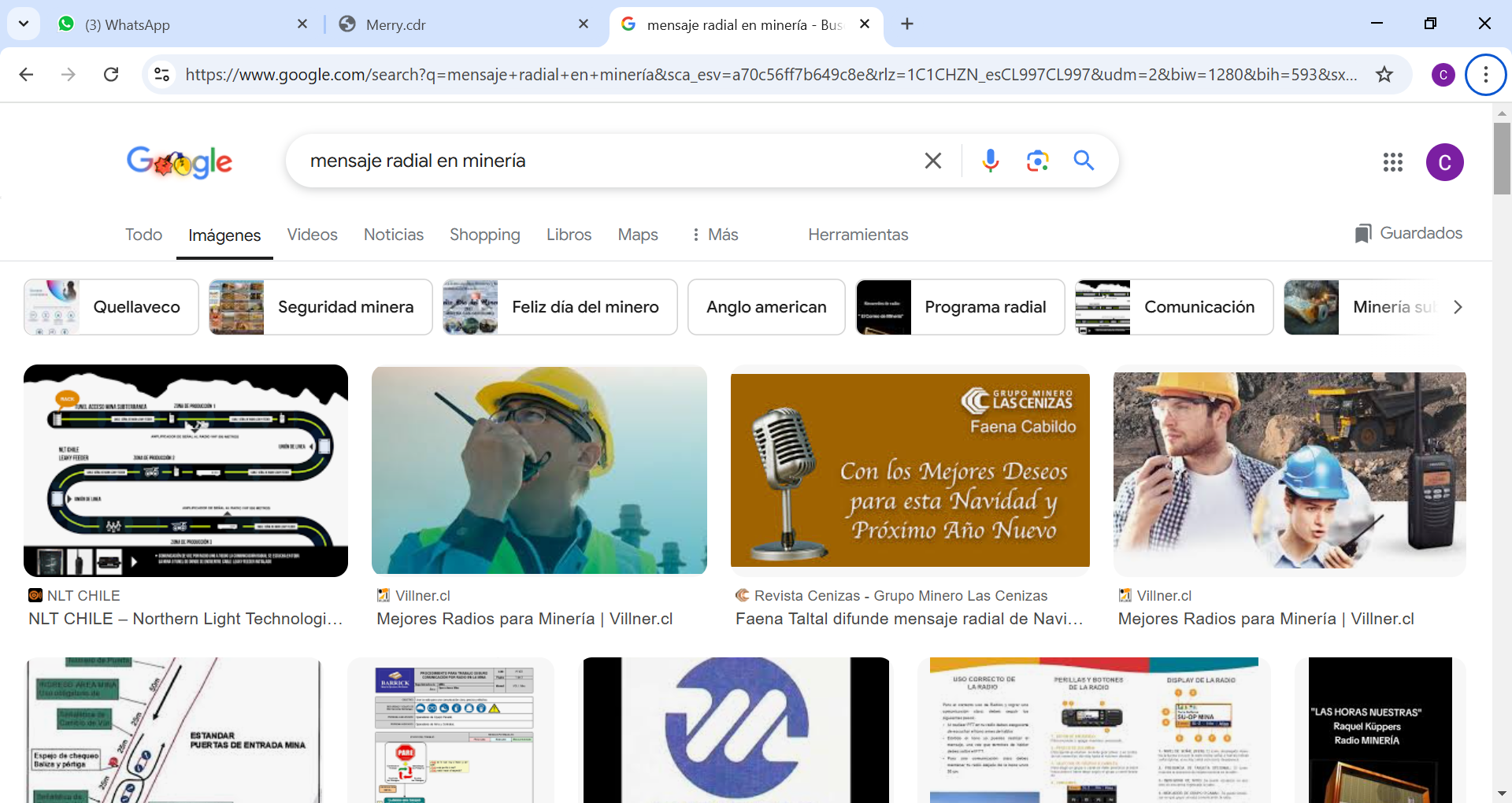 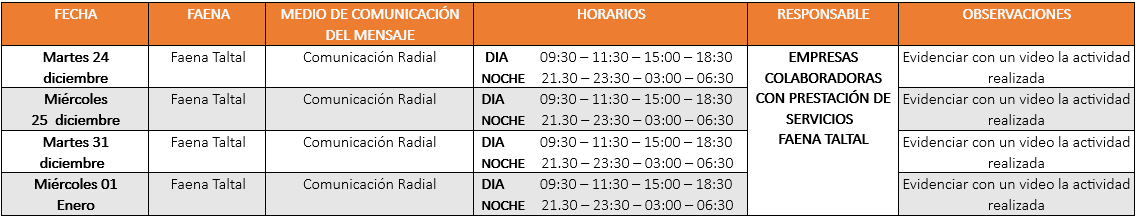 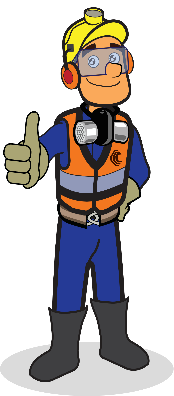 7.- Campaña 
“Conduce seguro, tú vida es primero”.
Departamento de Prevención de Riesgos
Enero 2025
Carta Gantt campaña “Conduce seguro, tú vida primero”.
Responsable
Frecuencia
Observación
Jun
Noviembre
Diciembre
Enero 2025
Actividades
S1
S2
S3
S4
S1
S2
S3
S4
S1
S2
S3
S4
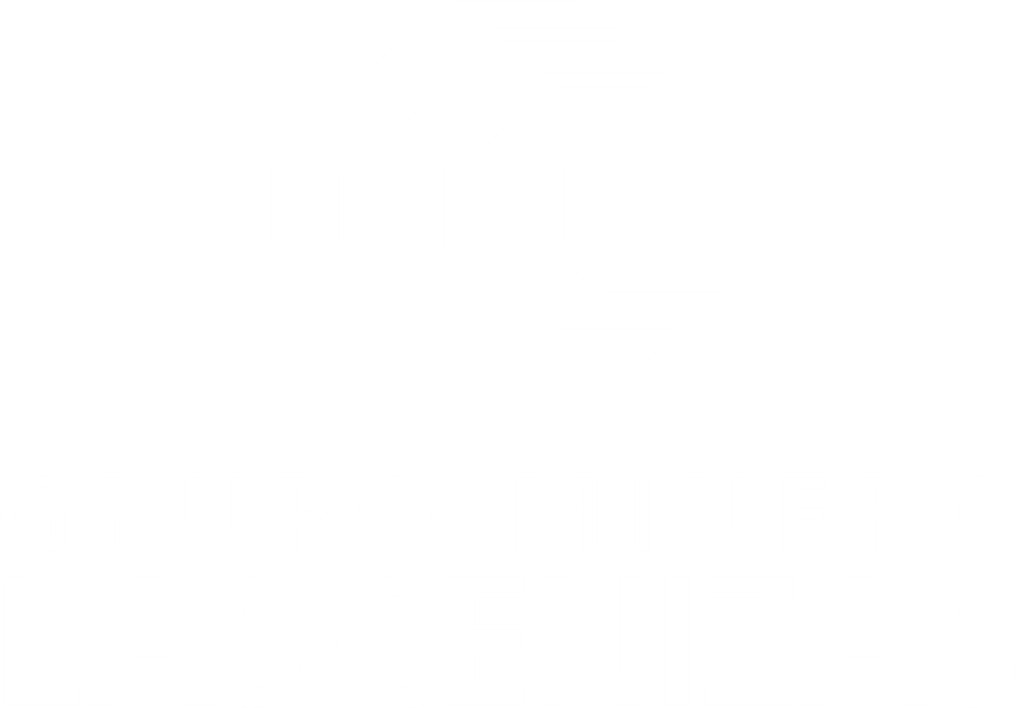 Lanzamiento de campaña “Conduce seguro, tu vida es primero”.
Fecha lanzamiento oficial  5 y 6 de noviembre 
Incorporar campaña en inducción SSMAC
Departamento de prevención de riesgos
Mensual
Charlas integrales de 
seguridad
Entrega de charla integral todos los lunes
Comisión campaña
Semanal
EECC WARNER y EECC
 CÍA Seguridad
Entrega de tríptico en garitas de acceso a faenas.
Tríptico + afiche
Semanal
Realizar videos en terreno y entrevista a los trabajadores para la campaña
Videos buenas prácticas en la conducción
Prevención de riesgos
Mensual
Equipos de liderazgo faenas
Caminata de seguridad +
marco selfie
Realizar caminata de seguridad con lideres de turno.
Bisemanal
Reconocimiento de trabajadores
Mensual
Premiación por Superintendencia.
Superintendentes
Departamento de prevención de riesgos
Concurso elaboración sticker para whatsapp
Premiación Gerencia Operaciones, Sub Gerencia y comisión campaña
Mensual
¿ Qué resultados queremos lograr?
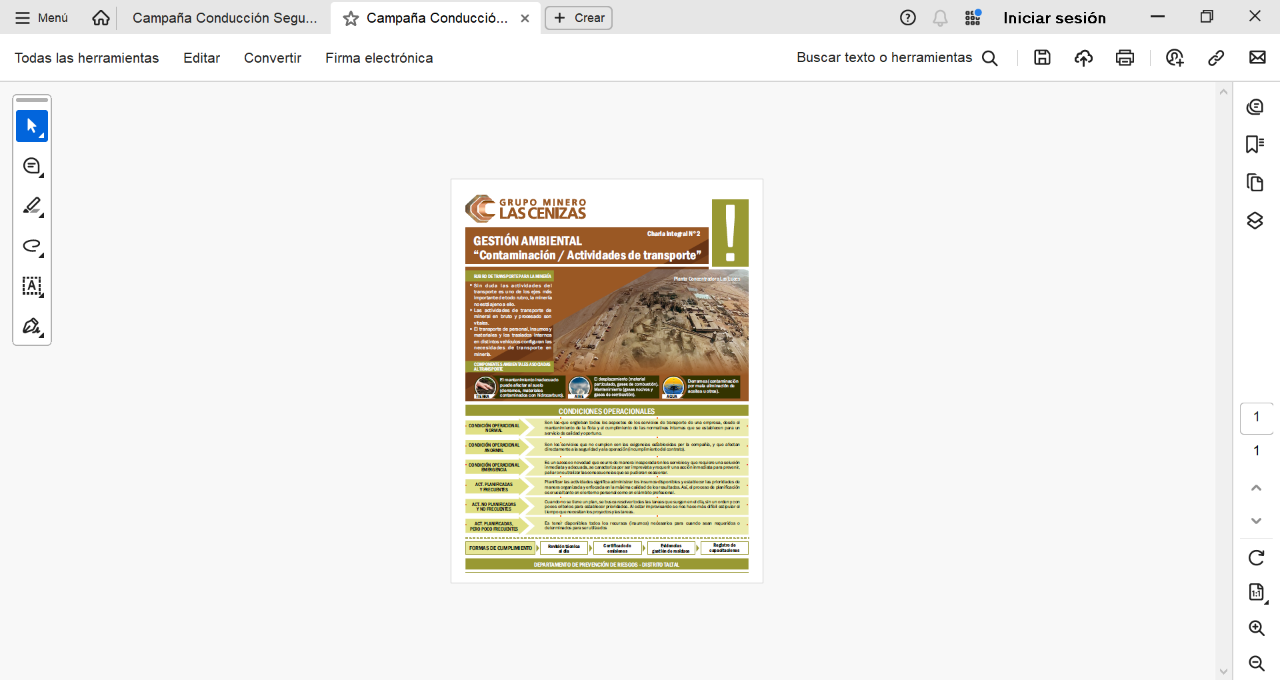 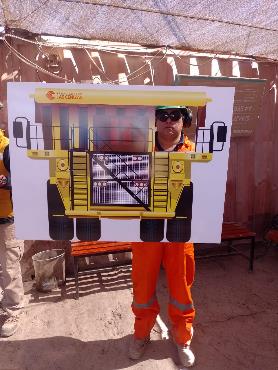 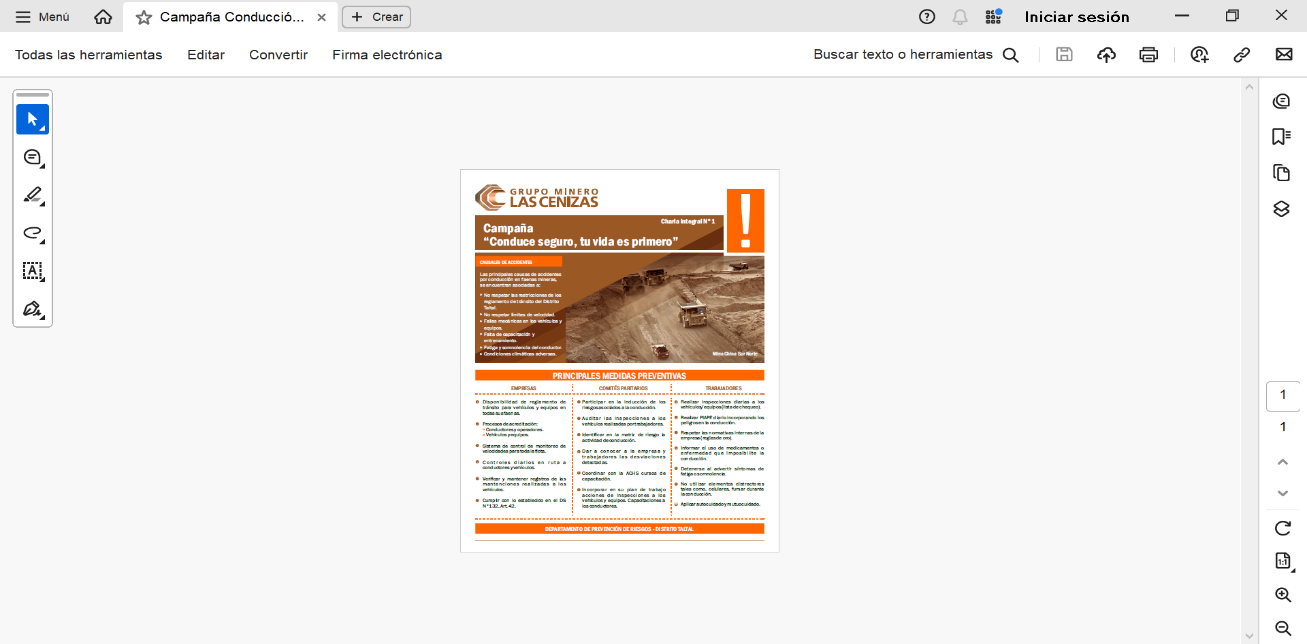 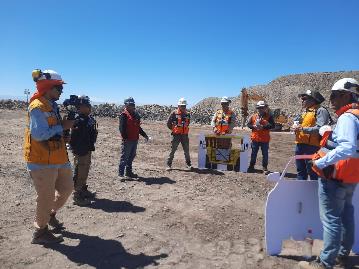 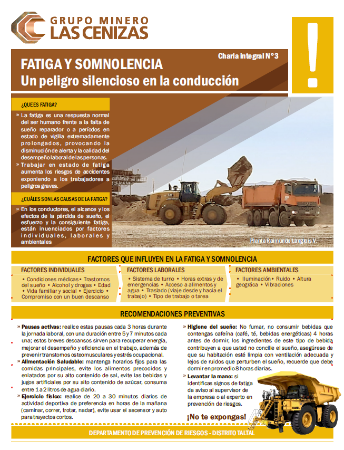 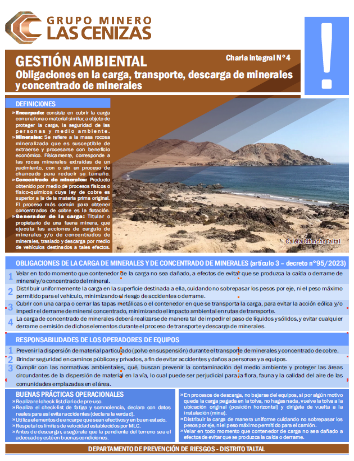 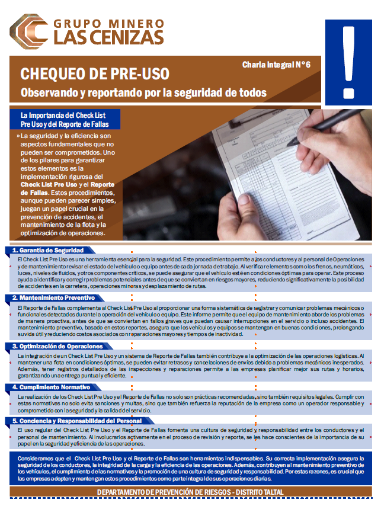 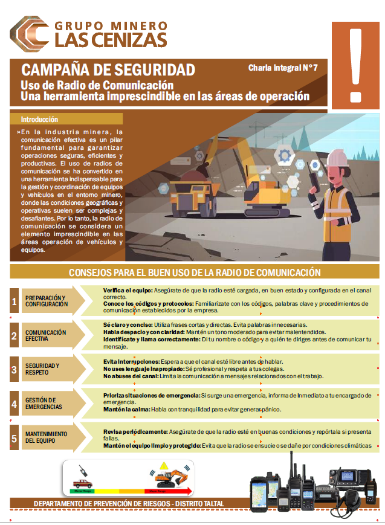 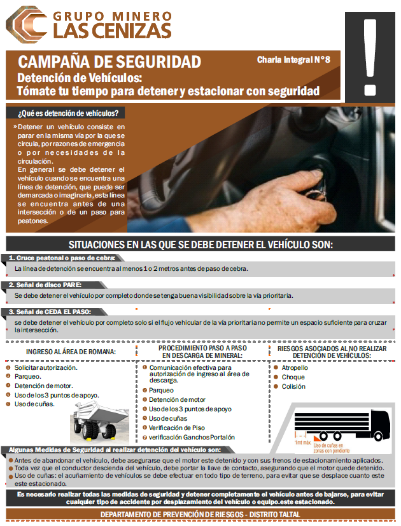 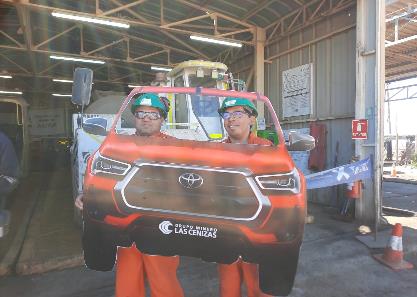 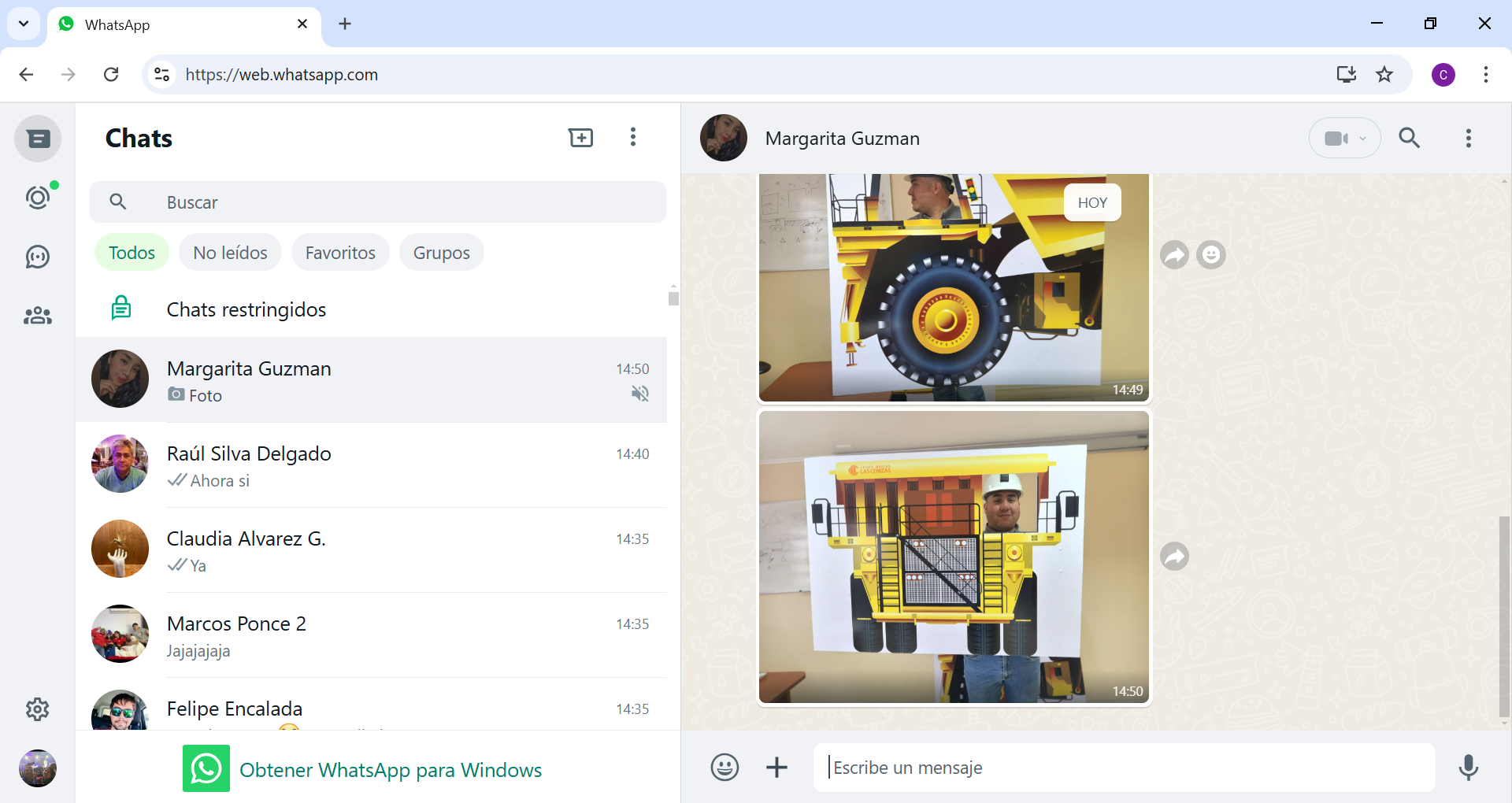 ¿ Qué resultados queremos lograr?
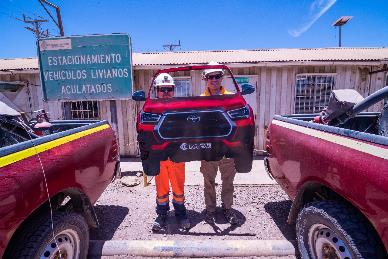 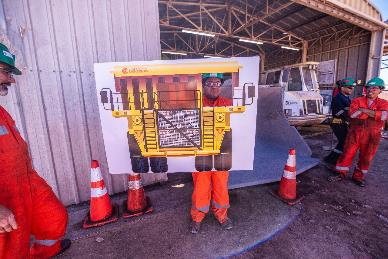 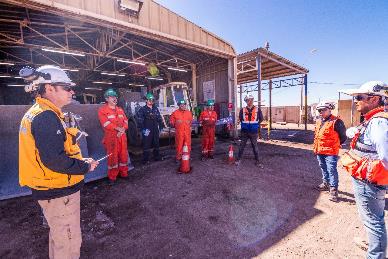 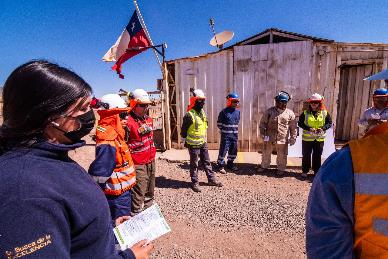 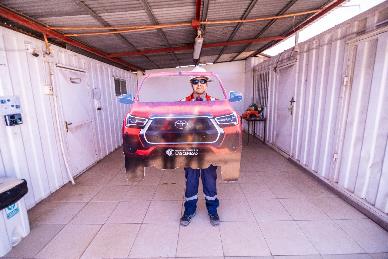 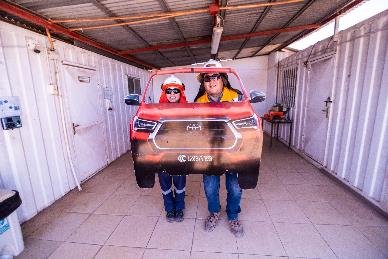 ¿ Qué resultados queremos lograr?
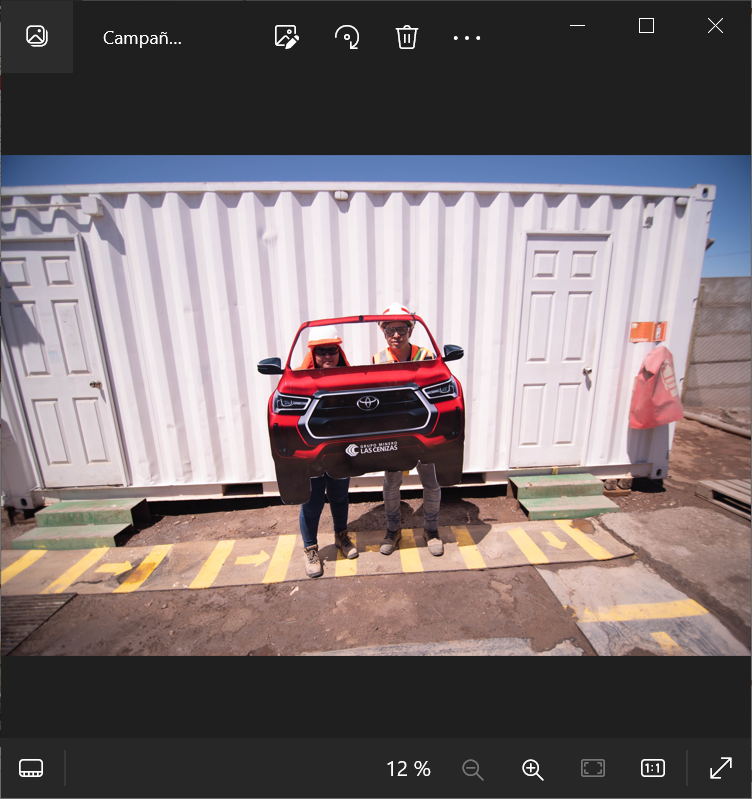 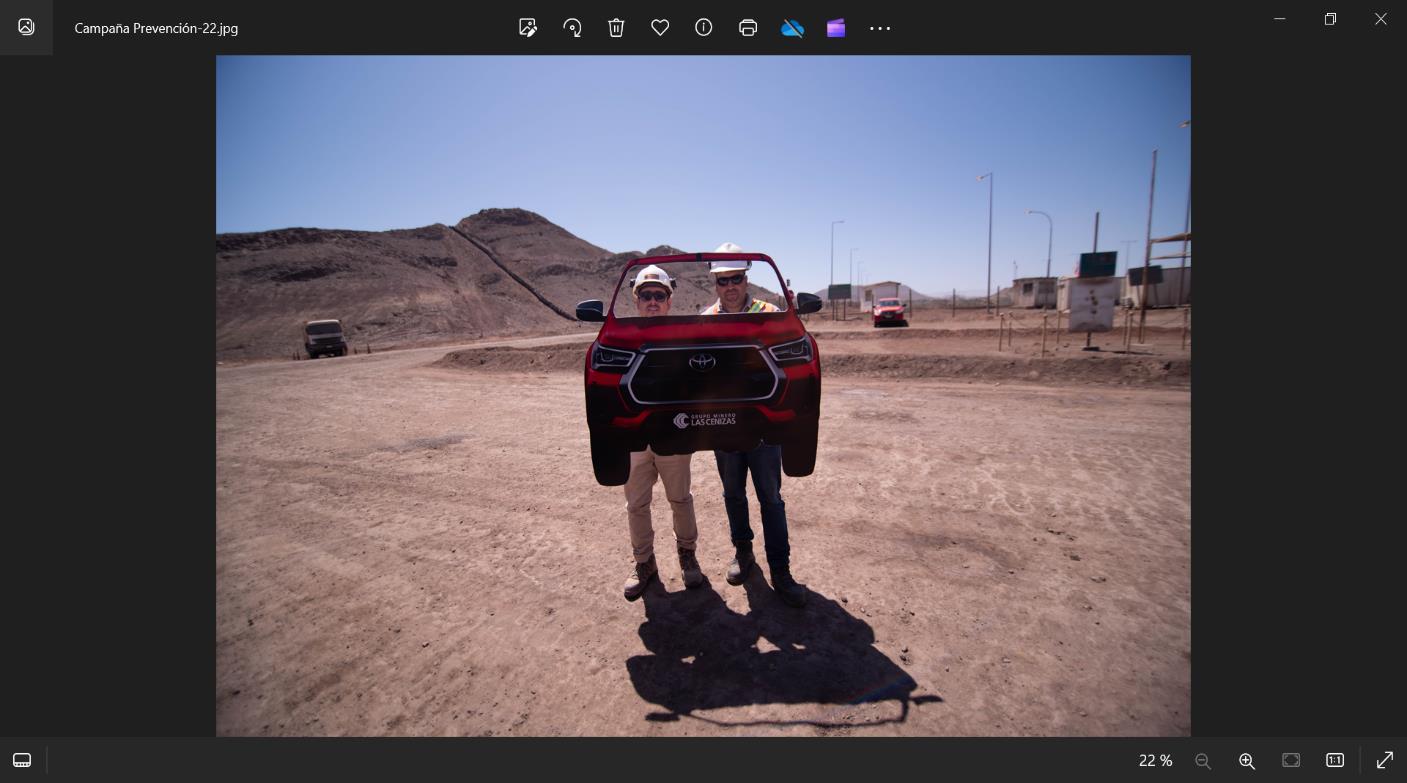 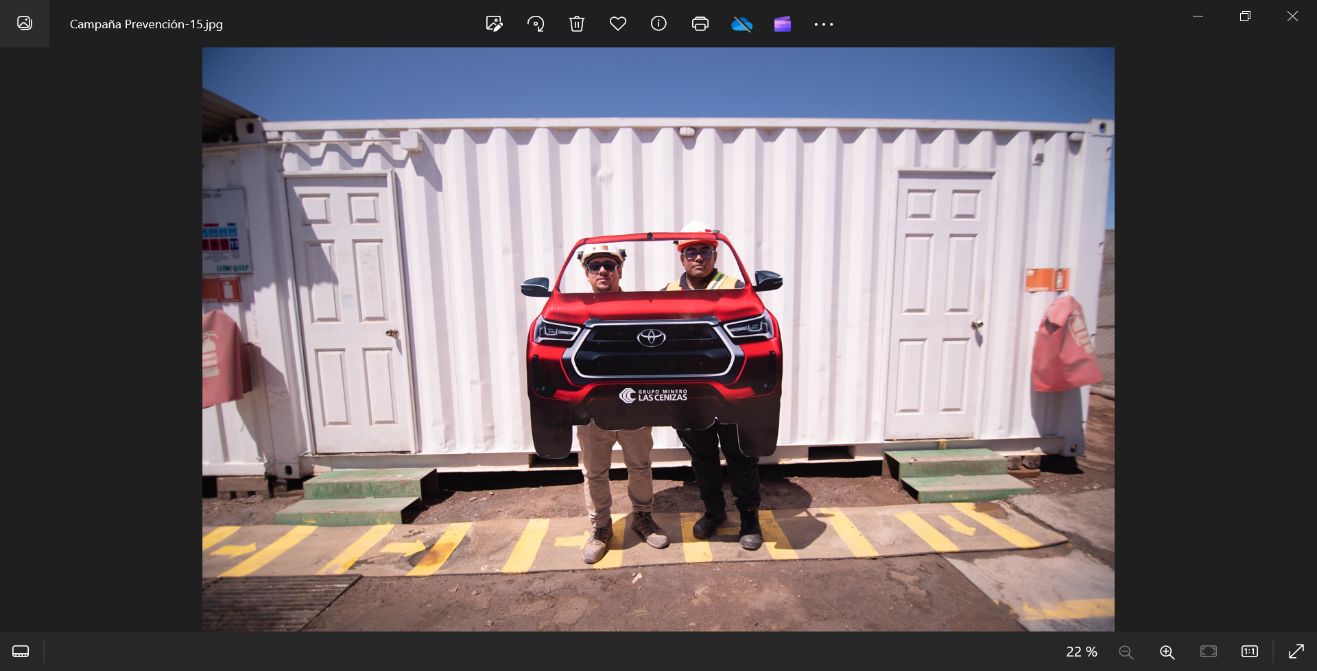 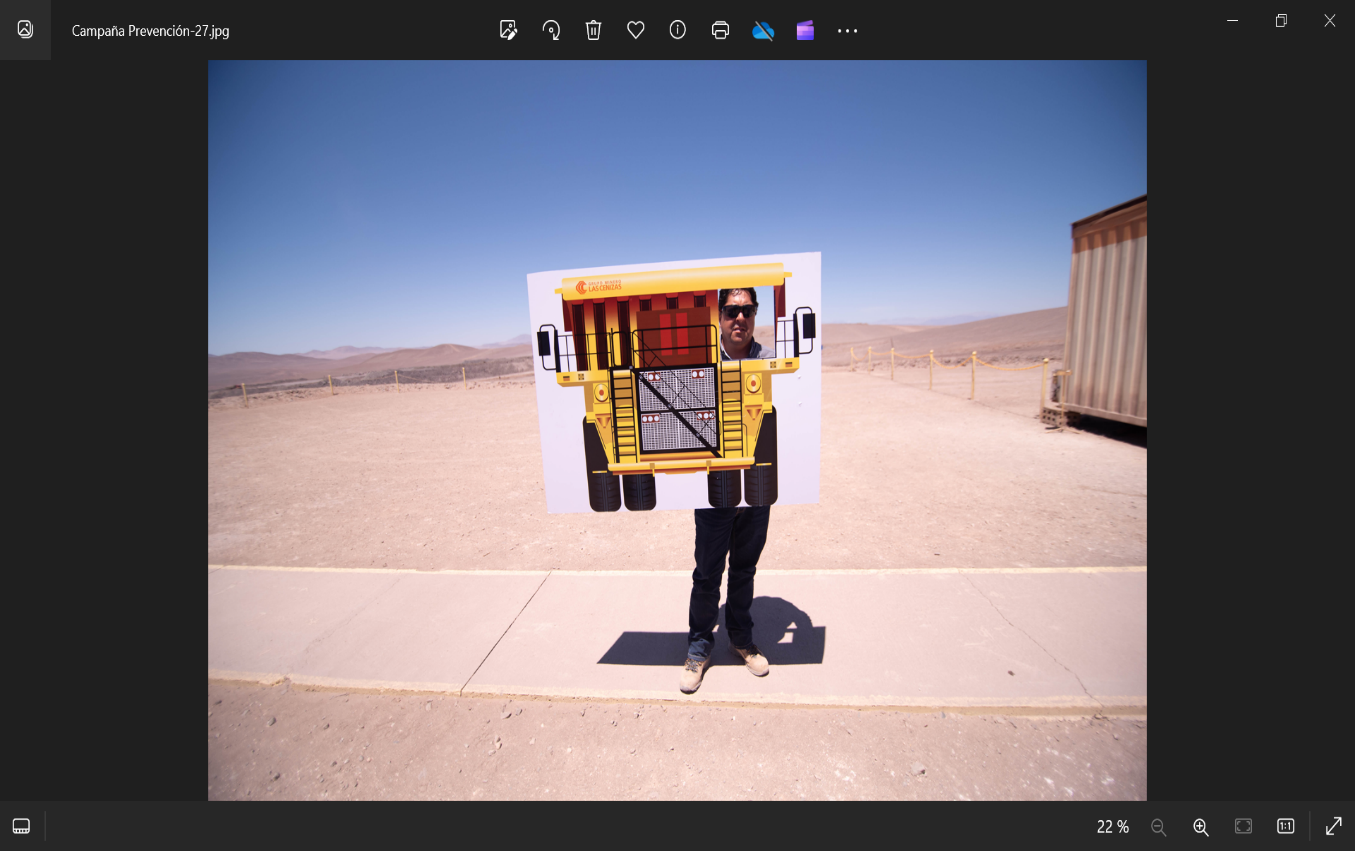 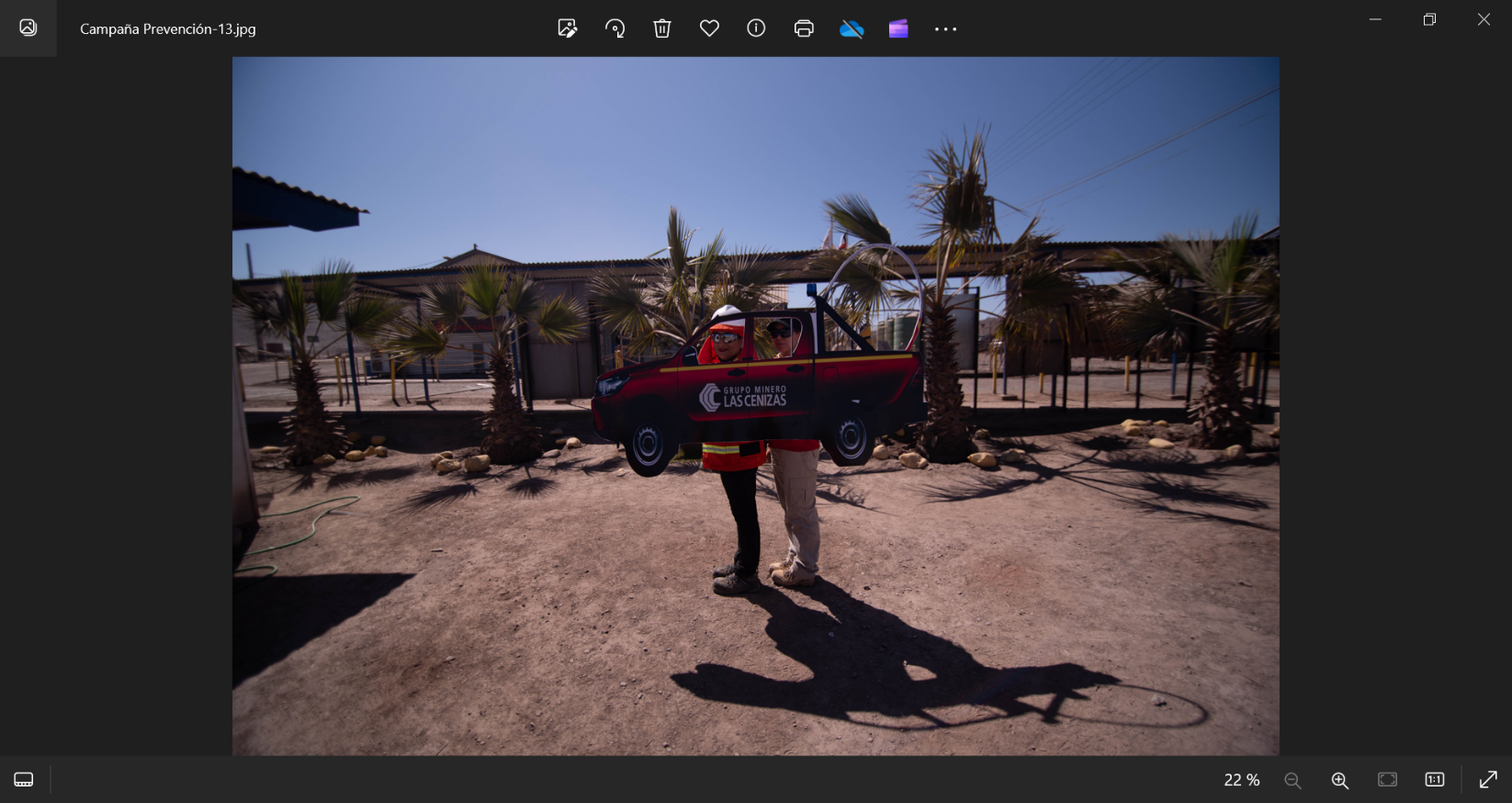 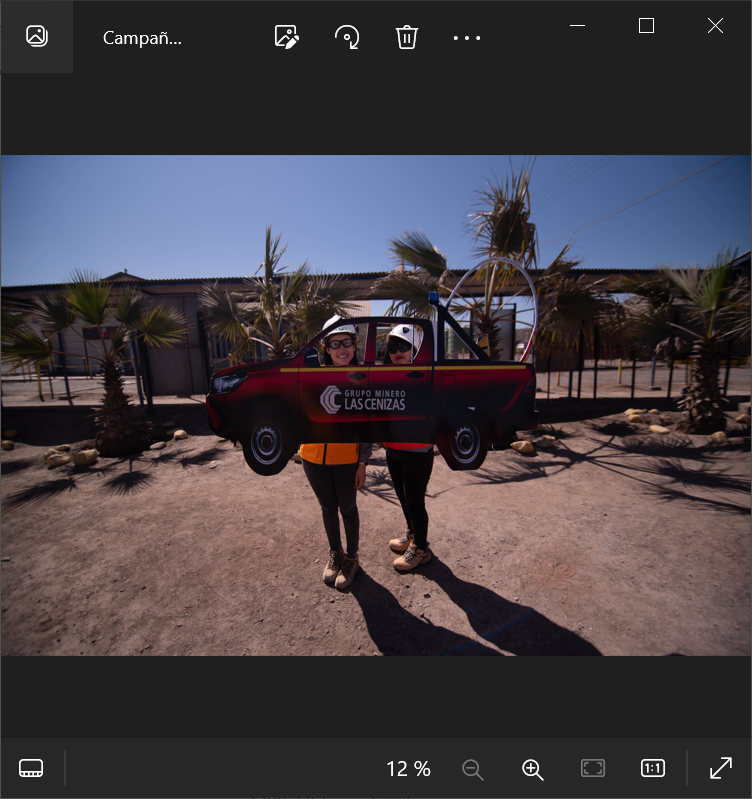 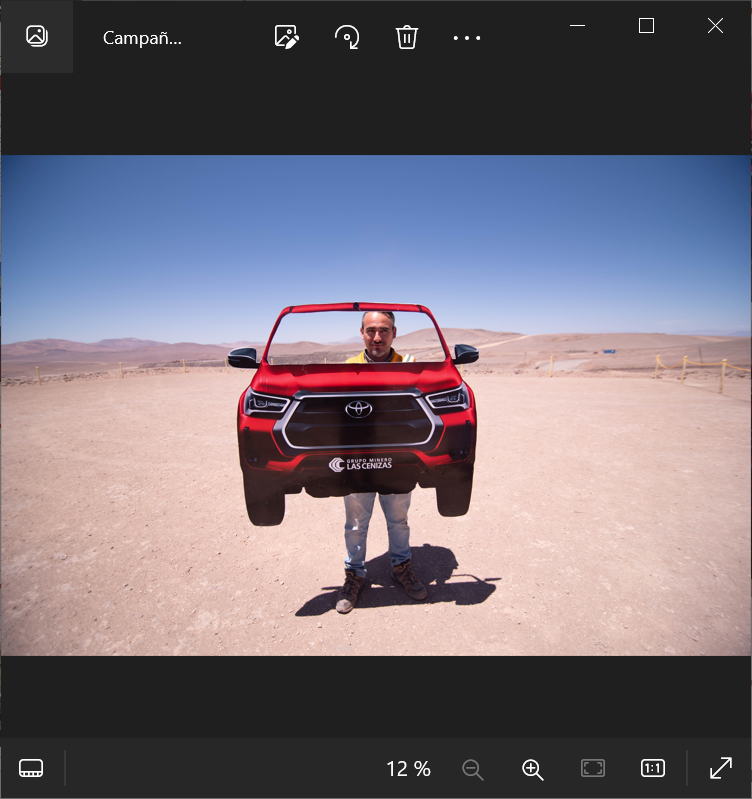 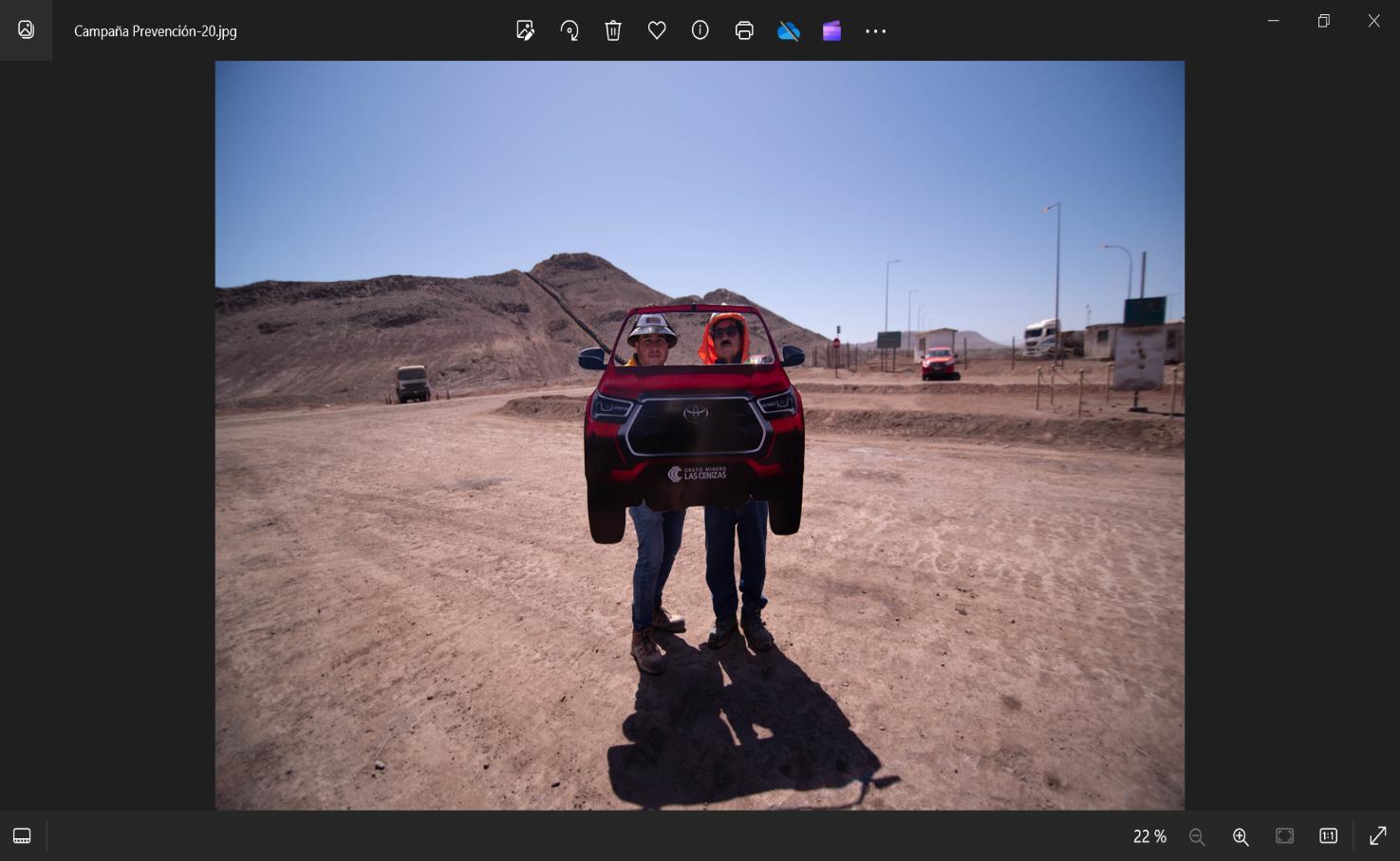 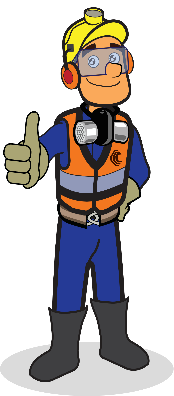 8.- Actividades relevantes
Departamento de Prevención de Riesgos
Enero 2025
ACTIVIDADES RELEVANTES DICIEMBRE
No se registran accidentes en el mes.
En el mes de DICIEMBRE se han realizado las siguientes actividades:                                                                                                                                                                                                                                                                                                                                                                                                                                                                2.1 Reuniones 2.1.1 Reuniones semanales internas de Prevención de Riesgos vía zoom.                                                                                                                                                                                                                                                                                                                                                        2.1.2 Reunión semanal de sustentabilidad vía zoom, por este mes se coordinó para el 24 y 31 a las 10:00 am                                                                                                                                                                                                                                                                                                                                     2.1.3 Reunión CCSSMAC martes (reprogramada)                                                                                                                                                                                                                                                                                                                                   2.1.4 Reunión Gerencial de SSMAC (no programada).
2.2 Capacitaciones                                                                                                                                     2.2.1 Se realiza capacitaciones de primeros auxilios con paramédicos (programa establecido).2.2.2 Se cambia modalidad en el proceso de inducción de SSMAC, se retoma de manera presencial.                                                                                                                                                                                                                                           2.2.3 Continúan las capacitaciones a brigadistas de cada instalación.   
                                                                                                                                                                                                                                                                                                                                                                                                                                                                                                                                                                                                                                                                                                                                                                                                                                                                                                                                                                                                         2.3. Otros                                                                                                                                                                                                                                                                                                                                                                                                         2.3.1. Campaña Casi Casi 115% en faena.                                                                                                                                                                                                                                                                                                                                                     2.3.2. Se programa simulacro de emergencia en Mina Barreal Seco y Planta de Óxidos.                                                                                                                                                                                                                                                                                                                                                                                                                                                                                                                                                                                                                                                        2.3.3. Continúa campaña “Conduce seguro, tú vida es primero“, actividad focalizada debido a los 
          acontecimientos ocurridos en el último trimestre del año 2024. 
2.3.4. Se realiza campaña de fin de año con apoyo de las EECC.
8.- SANCIONES ADMINISTRATIVAS
- No hay sanciones Administrativas para el mes de DICIEMBRE 2024.
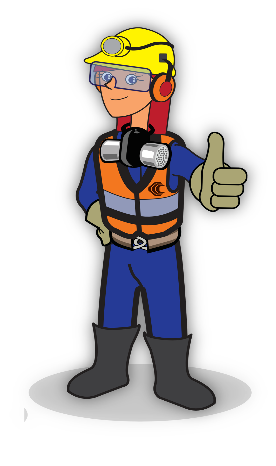 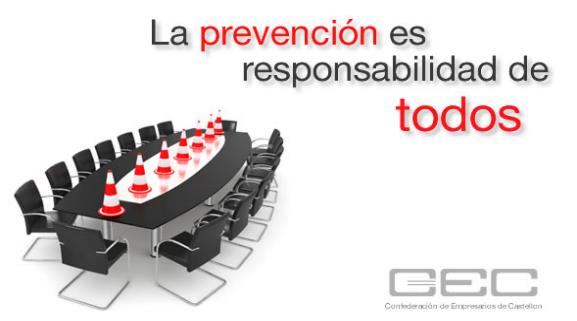 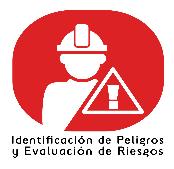 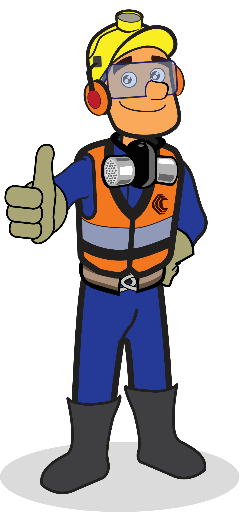 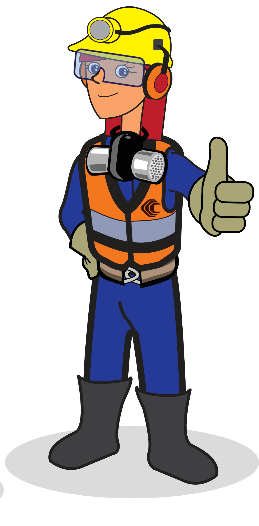 GRACIAS